PHY 742 Quantum Mechanics II
1-1:50 AM  MWF  via video link:
https://wakeforest-university.zoom.us/my/natalie.holzwarth
Plan for Lecture 24

Interaction of quantum electromagnetic fields with matter

Read Professor Carlson’s textbook: Chapter  XVIII. Photons and Atoms

Review of quantum theory of electromagnetism
Quantum treatment of the interaction of atoms and electromagnetic fields
Examples of atomic transitions
Some comments on lasers and masers
3/30/2020
PHY 742 -- Spring 2020 -- Lecture 24
1
[Speaker Notes: This lecture re-examines the interaction of electromagnetic radiation with charged particles, now including the quantum effects of the fields.    This material is treated in Professor Carlson’s text   in Chapter 18 (A&B).]
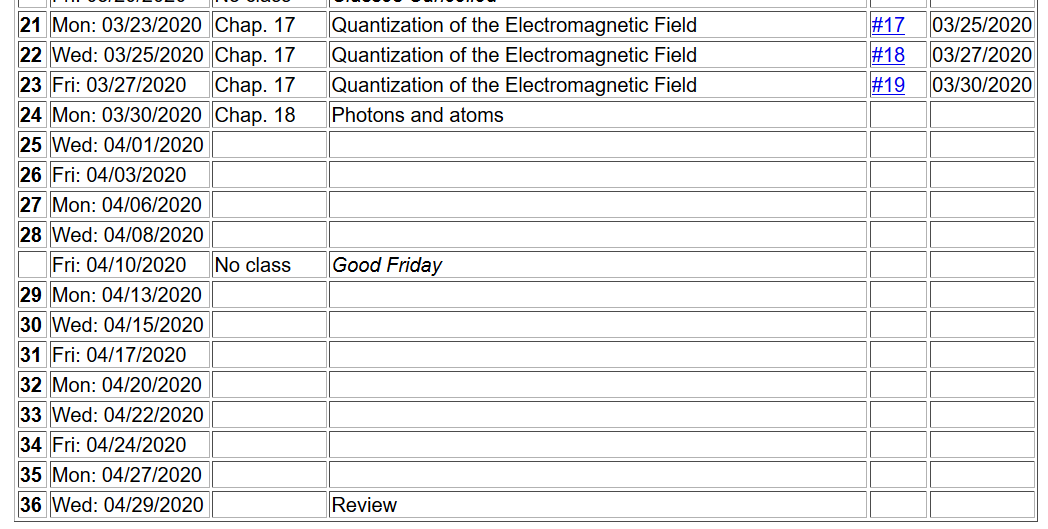 3/30/2020
PHY 742 -- Spring 2020 -- Lecture 24
2
[Speaker Notes: There is not a new homework for this lecture.]
Summary of quantum electromagnetism
3/30/2020
PHY 742 -- Spring 2020 -- Lecture 24
3
[Speaker Notes: The is a review of equations discussed in Lecture 22 & 23]
Properties of the creation and annihilation operators:
Note:  We are assuming that the polarization vector is real.  More generally there is a phase factor for each mode which we are ignoring at this moment.
3/30/2020
PHY 742 -- Spring 2020 -- Lecture 24
4
[Speaker Notes: Continuing review of previous results.]
3/30/2020
PHY 742 -- Spring 2020 -- Lecture 24
5
[Speaker Notes: Review continued.]
Previously (Lecture 12), we considered a charged particle in the presence of a classical electromagnetic field characterized by vector potential A and scalar potential U:
We used time dependent perturbation theory to analyze the effects of H1
3/30/2020
PHY 742 -- Spring 2020 -- Lecture 24
6
[Speaker Notes: Now consider the treatment of the interaction of a particle with a classical electromagnetic field as covered in Lecture 12.]
Fermi Golden rule for the rate of transition between states I and f:
3/30/2020
PHY 742 -- Spring 2020 -- Lecture 24
7
[Speaker Notes: Resonant time-dependent perturbation theory lead to Fermi’s Golden rule.]
What is different about the quantum case?
Minor differences only for cases of very small or large EM fields?
New physics introduced?
3/30/2020
PHY 742 -- Spring 2020 -- Lecture 24
8
[Speaker Notes: Please weigh in on this question.]
What is different about the quantum case?
3/30/2020
PHY 742 -- Spring 2020 -- Lecture 24
9
[Speaker Notes: Jumping into the quantum case,   we need to modify the previous treatment by adding the Hamiltonian for the quantum electromagnetic field.    We also need to use the electromagnetic potentials.]
We can still use the Fermi Golden rule for transitions between two states of the zero order
system  A0 B0
3/30/2020
PHY 742 -- Spring 2020 -- Lecture 24
10
[Speaker Notes: Now the zero order Hamiltonian includes both the particle states and the photon states.   In writing the matrix element, we leave the portions involving the particle states as in the classical treatment, but the photon states need also be evaluated.]
Some details --
absorption
3/30/2020
PHY 742 -- Spring 2020 -- Lecture 24
11
[Speaker Notes: First consider the case of the absorption.     We see that the transition rate depends is proportional to the number of photons in the initial state.]
More details --
emission
3/30/2020
PHY 742 -- Spring 2020 -- Lecture 24
12
[Speaker Notes: Now consider the case of emission.    The transition rate in this case is proportional to the number of photons in the initial state plus 1.     What do you suppose is the significance of that.]
What is different about the quantum case?
Quantum EM field
Matrix element depends of atomic selection rules
Matrix element depends on photon eigenstates; absorption different from emission 
Possibility of spontaneous emission
Classical EM field
Matrix element depends of atomic selection rules
Matrix element depends on EM field intensity
3/30/2020
PHY 742 -- Spring 2020 -- Lecture 24
13
[Speaker Notes: Here are some comments about the differences between the classical and quantum cases.]
Lasers and Masers were developed to make use of the relationship between absorption and emission of EM radiation
Rev. Mod. Phys.  99, S263 (1999)
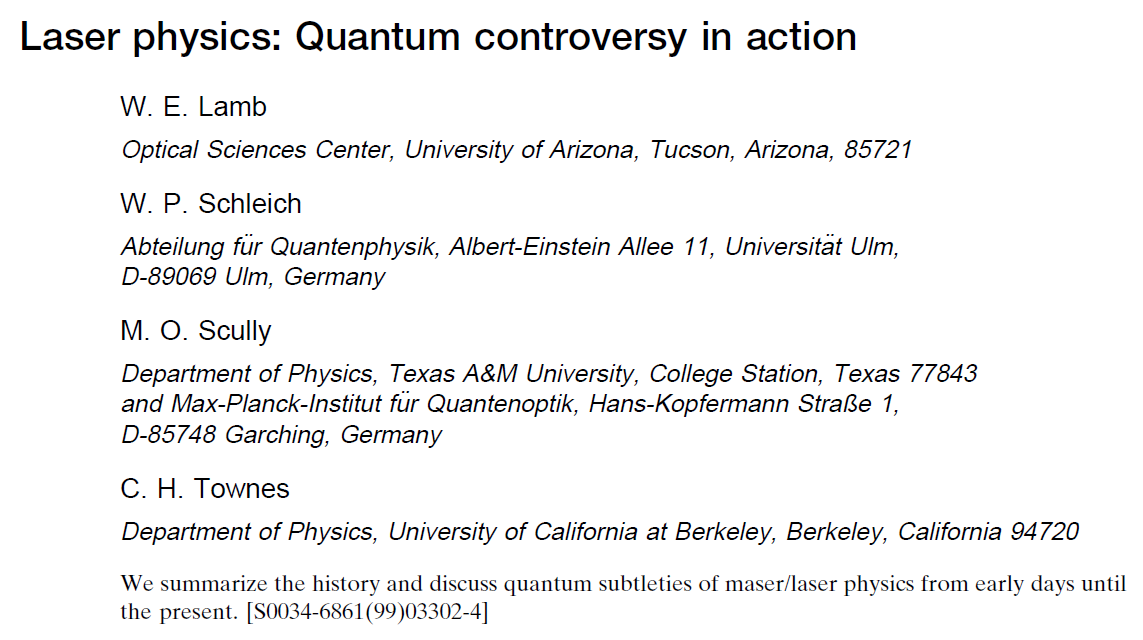 3/30/2020
PHY 742 -- Spring 2020 -- Lecture 24
14
[Speaker Notes: The physics discussed here forms the basis of the laser technology.    This is a historical retrospective of some of the ideas used to develop various laser types by some of the key players.]
Phys. Rev.  159, 208 (1967)
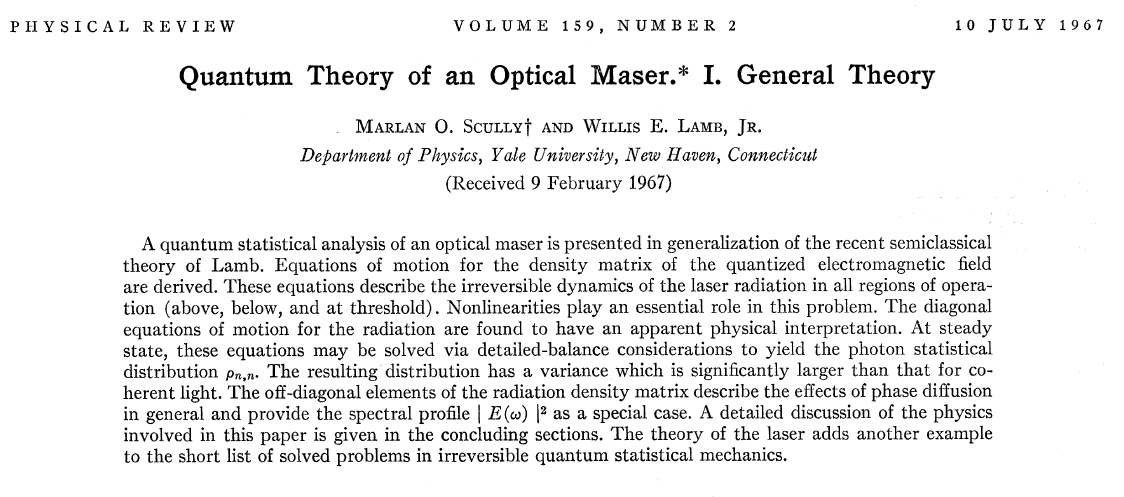 3/30/2020
PHY 742 -- Spring 2020 -- Lecture 24
15
[Speaker Notes: This is one of the early theory developments of laser physics.      It is based on coupling the  transition rate equations with rate equations for the photon populations in such a way as to achieve large field strengths.]